7/8
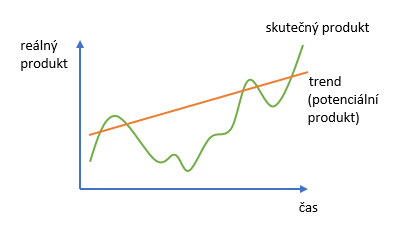 Makroekonomie3+2, NPMABMIHospodářský cyklus a ekonomický růst
Manažerská informatika
Ing. Kamila Turečková, Ph.D.
Ekonomický cyklus – krátkodobé kolísání skutečného agregátního výstupu ekonomiky (reálného produktu, HDP) okolo dlouhodobého vývojového trendu (potenciální produkt).
tato fluktuace je objektivně dokumentovatelná, opakovaně pozorovatelná a nepravidelná co do délky i rozsahu
každý cyklus je jedinečný a neopakovatelný
2 typy cyklů dle typu produktu, který má kolísat:
kolísání skutečného kolem potenciálu – v důsledku výkyvů agregátní poptávky
kolísání samotného potenciálu – kolísání ekonomické aktivity zejména skrze agregátní nabídku (produkční chování firem)
typy cyklů (tradiční členění, „historický pohled“,  dnes již neplatí)
Kitchinovy [kičinovy] cykly, krátkodobé, 36-40 měsíců, výkyvy v zásobách, sezónních událostech, rozpracované výrobě
Juglarovy [džaglerovy] cykly, střednědobé, 10-11 let, výkyvy v investicích do fixního kapitálu, např. do strojů a zařízení
Kondratěvovy (Kuznětsovy) cykly, dlouhodobé, 50-60 let, změny v technologiích a inovacích, politických jevech (války, revoluce), objevy nových nalezišť strategických surovin
Hospodářský cyklus
pro hospodářský cyklus je charakteristické neměnné střídání čtyř fází:
expanze, konjunktura – tvoří ji oživení a obnova
kontrakce – tvoří ji recese nebo deprese
dno (sedlo) – lokální minimum jednoho cyklu
vrchol – lokální maximum jednoho cyklu

boom: období vysoké hospodářské prosperity
recese: pokles ekonomické aktivity trvající déle než 6 měsíců
hospodářská krize: pokles ekonomické aktivity trvající déle než 1 rok (není totéž co finanční krize!!!)
produkt, výstup ekonomiky (HDP): (1) skutečný produkt (Y); rovnovážný produkt (YE) a (3) potenciální produkt (Y*)
skutečný produkt dále členíme na produkt reálný a nominální
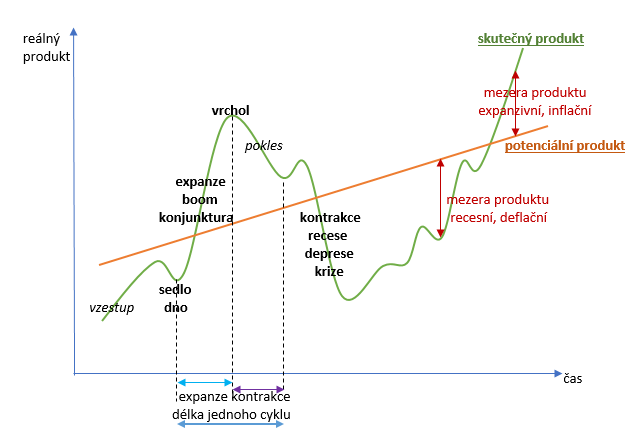 Perioda: počet měsíců mezi body zvratu v průběhu cyklického pohybu (např. mezi 2 vrcholy)
Amplituda: počet měsíců mezi horním a dolním bodem zvratu (mezi vrcholem a sedlem)
mezera (GAP) produktu:
expanzivní mezera: skutečný produkt je větší než produkt potenciální (Y>Y*), vznikají inflační tlaky
recesní mezera: skutečný produkt je menší než produkt potenciální (Y<Y*), objevují se deflační tendence
Proč výstup ekonomiky kolísá? 
→ následkem změn v ekonomice
zdroje změn v ekonomice můžeme rozdělit na vnější (exogenní) nebo vnitřní (endogenní) a dále na zdroje vycházející z nabídkové či poptávkové strany agregátního trhu

vnější faktory (mimo ekonomický systém)
volby, války, epidemie, nové vědecké objevy, klimatické změny
znovuobjevení Ameriky Kryštofem Kolumbem
 vnitřní faktory (příčiny fluktuace jsou uvnitř systému)
změny objemu investic
na straně agregátní nabídky (vývoj a aplikace nových technologií do výrobního procesu, objevení nových ložisek surovin…
ovlivňují nejen skutečný, ale také potenciální produkt
na straně agregátní poptávky (na straně ekonomických subjektů, AD=C+I+G+NX)
Příčiny cyklického kolísání, zdroje cyklu
V modelu AS-AD lze fázi konjunktury zakreslit těmito třemi způsoby: (1) zvýšení krátkodobé agregátní nabídky nebo (2) agregátní poptávky vede ke zvýšení skutečného produktu (ekonomika se ocitá v expanzivní mezeře), ve (3) případě roste celý potenciální produkt vlivem růstu LRAS
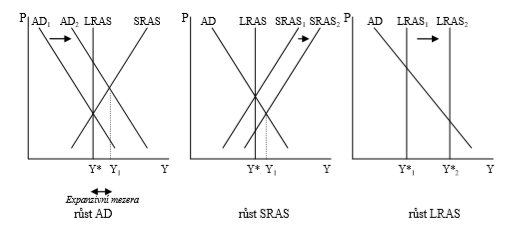 Klasická recese
Klasickou recesi identifikujeme podle toho, že: klesá výstup a zároveň klesá cenová hladina a roste nezaměstnanost
Příčina klasické recese je pokles AD díky poklesu výdajů (C,I,G,NX)
Slumpflace (=slump+inflace)
slumpflace se pozná podle toho, že: klesá výstup a zároveň roste cenová hladina a nezaměstnanost, vzniká v důsledku poklesu AS, a to díky růstu nákladů firem (např. ropné šoky v 70. letech 20. století)
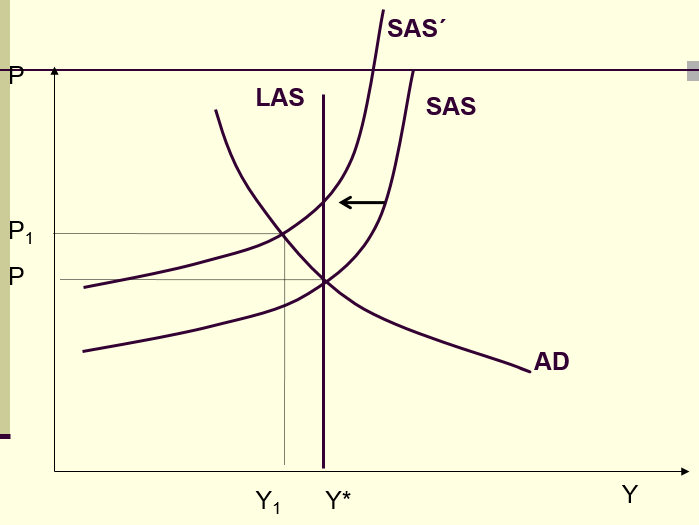 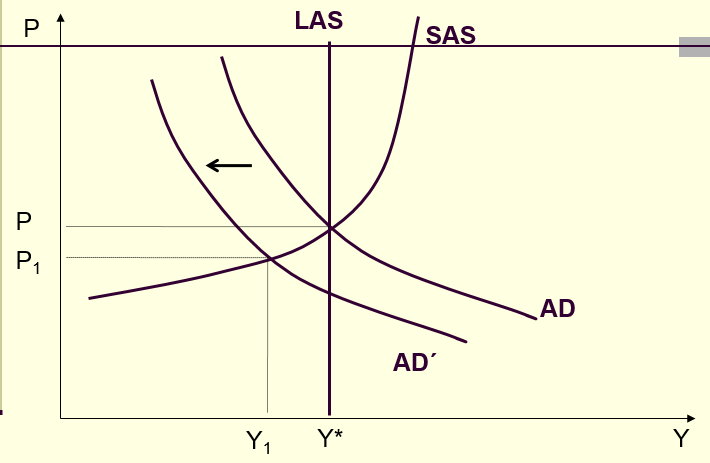 Peněžní (monetární) teorie – chování centrálních bank a výkyvy v peněžní nabídce (→úrokovou míru, objem úvěrů) jsou zdrojem změn v AD (Milton Friedman). Dle monetaristů je ekonomika vnitřně stabilní (pružnost mezd a cen je zachována), nestabilitu způsobuje nepředvídatelný, nestabilní růst peněžní nabídky.
Teorie rovnovážného cyklu – opět předpoklad vnitřně stabilní ekonomiky + předpoklad racionálního očekávání. Zdrojem fluktuací je neočekávaná hospodářská politika (Robert Lucas, Robert Barro)
Psychologická teorie – šíření optimismu a pesimismu ve společnosti (Arthur Cecil Pigou)
Inovační teorie - nerovnoměrné tempo technologického pokroku a vznik významných inovací (Josef Alois Schumpeter)
Teorie reálného hospodářského cyklu – navázaly na inovační teorie, příčinou cyklů jsou reálné nabídkové školy, zejména technologické inovace, které vedou výlučně ke změnám a kolísání samotného potenciální produktu
Teorie akcelerátoru a multiplikátoru, keynesiánský model – příčinou kolísání výstupu jsou změny v investičních výdajích investic, ekonomika je vnitřně nestabilní  (Paul A. Samuelson, John Hicks)
Čisté indukované investice závislé na výši výstupu hospodářství (IN = a . Δ Y), kde a je akcelerátor, jež nám říká, o kolik se zvýší čisté indukované investice vzroste-li důchod o jednotku. Důchod je závislý na výši investic (Δ Y = α . Δ I).
Růst produktu – růst investic – růst produktu – růst investic … (tempa růstu produktu rostou), růst produktu narazí na omezení v kapacitách (potenciální produkt) - zpomalení tempa růstu – pokles investic – pokles produktu … produkt klesá až investice dosáhnou úrovně restitučních investic (určitá zařízení a stroje musí být obnoveny), růst investic vyvolá růst výstupu …ten roste dokud nenarazí na bariéru potenciálního produktu
Teorie politického cyklu, politicko-hospodářský cyklus – příčina ekonomických cyklů leží v politické sféře a politickém cyklu, politikové mají schopnost ovlivnit hospodářský vývoj, zejména expanzivní hospodářskou politikou realizovanou za účelem  znovuzvolení v dalších volbách (William Nordhaus)
Teorie hospodářského cyklu
představuje dlouhodobé zvyšování produkčních možností ekonomiky, tj. zvyšování potenciálního produktu země (Y*)
ekonomický růst = růst potenciálního produktu
ekonomický pokles = pokles potenciálního produktu
je výsledkem pozitivních změn v dané ekonomice v dostupnosti a produktivitě výrobních faktorů







nutno rozlišovat: růst Y* a růst HDP, neboli...
...roste-li v daném roce HDP ještě to nemusí  znamenat, že došlo k ekonomickému růstu (Y* mohl zůstat nezměněn)
roste-li pouze HDP, pak jde zpravidla o změnu v AD
měření ekonomického růstu: jako rozdíl úrovní reálného produktu během období, prostřednictvím tempa růstu a koeficientů růstu
Ekonomický růst
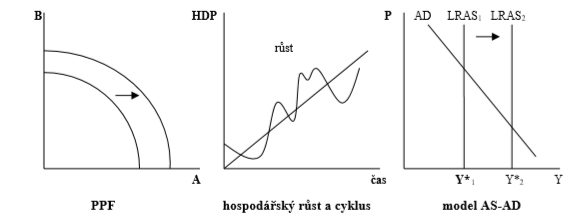 Růst produkčních možností ekonomiky je možný prostřednictvím změn v objemu, kvalitě a struktuře výrobních faktorů, tj. v práci, kapitálu, půdě a technologii a může být extenzivního nebo intenzivního charakteru.
4 kola růstu:
lidské zdroje, resp. práci (L), 
přírodní zdroje (R), 
kapitál (K), 			𝑄 = 𝑓 𝐴 ∗ (𝐿,𝑅,𝐾))
technologii (A). 
extenzivní a intenzivní faktory růstu
extenzivní faktory = zvyšování objemu práce a kapitálu, zapojeného do výroby (např. zvyšování zaměstnanosti, čisté investice, vyšší pracovní nasazení (vyšší intenzita práce) apod.)
intenzivní faktory = zvyšování efektivnosti využití stávajících výrobních faktorů (technologický pokrok, zvyšování vzdělanosti, získání pracovních zkušeností apod.)
jiné: determinanty na straně politického prostředí (určení politicko-ekonomického systému), klimatických změn (globální oteplování, El Nino, změny směru mořských proudů) a přírodních katastrof (tsunami, tornáda).
Zdroje ekonomického růstu
Teorie endogenního růstu se zaměřuje na zkoumaní dlouhodobého ekonomického růstu determinovaného faktory uvnitř modelu. Klíčovou roli v oblasti růstu hraje lidský kapitál generující inovace a technologický pokrok. 
úroveň technologického pokroku závisí na kvantitativní i kvalitativní úrovni fyzického kapitálu, kvalifikaci pracovníků, jejich iniciativě, zkušenostech a dovednostech, akumulované i individuální úrovni znalostí, institucionálních podmínkách, jakými jsou vládní podpora vědy, vývoje a výzkumu, infrastruktuře, právním prostředí, historické zkušenosti, životní úrovni apod. 
dochází k rostoucím výnosům z rozsahu, vyšší míře průměrné produktivity práce, významným pozitivním externalitám apod.
V rámci teorie nulového ekonomického růstu se připouštějí limity (růstu) vlastní každé zemi, které, po jejich překonání, neumožňují této ekonomice dosahovat dalšího ekonomického růstu.
Teorie trvale udržitelného růstu se opírá o takovou výši výroby a spotřeby, která umožňuje uspokojovat současné potřeby, aniž by tato spotřeba omezovala spotřebu budoucí. Koncept trvale udržitelného rozvoje zdůrazňuje kvalitativní rozvoj před fyzickou expanzí.
Vybrané teorie ekonomického růstu
Stabilizační politika jako nástroj odstranění nežádoucích výkyvů ekonomiky (vyhlazování cyklických výkyvů ekonomiky).
snaha pozitivně stimulovat zaměstnanost a krátkodobou ekonomickou výkonnost prostřednictvím aktivního ovlivňování AD
fiskální a monetární politika, resp. také vnější obchodní hospodářská politiky
2 podoby stabilizační politiky:
politika jemného ladění (stop-go), diskreční – záměrná  opatření
politika automatického ladění, vestavěné stabilizátory
Stabilizační hospodářská politika a prorůstová hospodářská politika
Prorůstová HP představuje specifický typ FP, který provádějí její nositelé s cílem stimulovat hospodářský růst a růst potenciálního produktu:
orientace zejména na oblast podpory a ovlivnění intenzivního hospodářského růstu (zvyšování produktivity výrobních faktorů a lidského kapitálu)
stimulace úspor a jejich přeměna na soukromé a veřejné investice
investice do infrastruktury, stabilizace bankovního sektoru, podpora přímé zahraničních investic, kvalitní právní a politické prostředí, debyrokratizace, pokles korupce, zvýšení otevřenosti ekonomiky, podpora podnikání, ochrana vlastnických práv, politická a společenská stabilita….
Děkuji za pozornost.